Our Student Affairs Office

SAO strives to provide quality co-curricular programmes and various activities to develop students’ all-round potential and offer a rewarding learning experience.
Six Dimensions of 
Students’ Personal Growth
Our services strive to cater to the 6 Dimensions of Students’ Personal Growth
Character      Relationship 


    Spirituality                    Leadership 


        Commitment        Horizon
Character 
Relationship 
Leadership 
Horizon 
Commitment
Spirituality
3
The Services Ladder of SAO: AAAA
Services Ladder: AAAA
Advancement

Advising

Adaptation

Arrival
5
Key Initiatives in 2024/25
Global Leadership & 
Advancement Programme
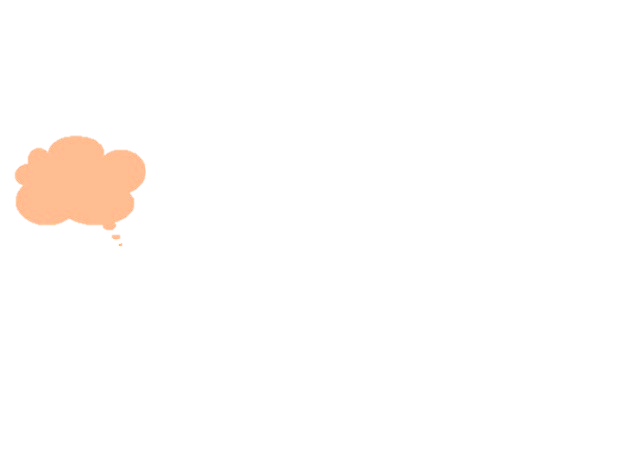 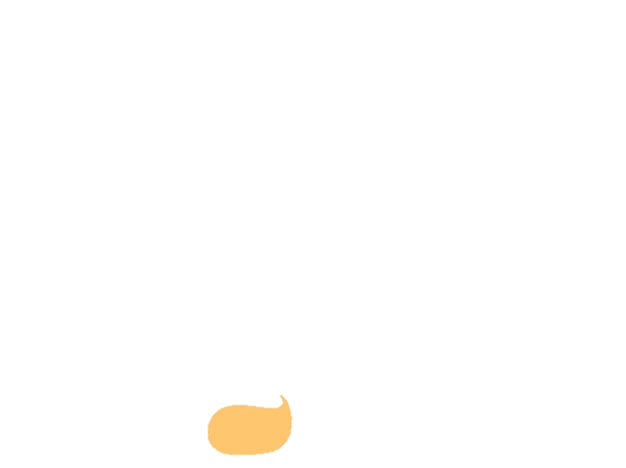 Global Concern
Global Citizen
inner self……self discovery
explore outward and reflect inward
diverse mix of training methodologies and experiential learning opportunities
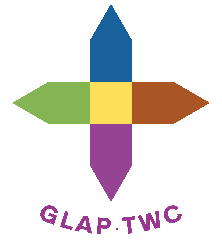 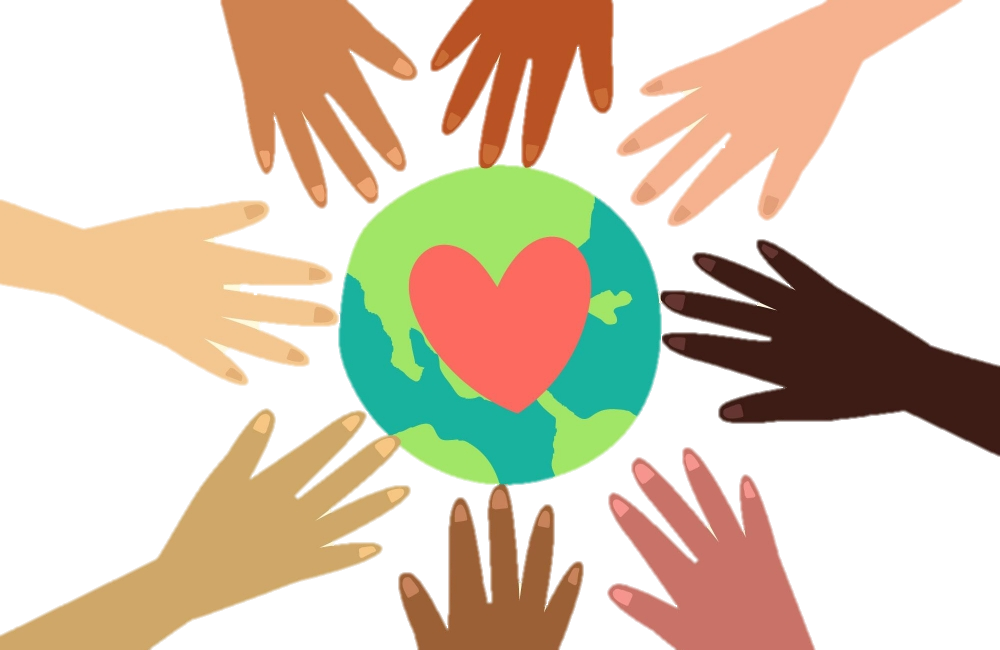 Global Concern
Global Citizen
CORE CONCEPTS & OBJECTIVES
Students who have successfully completed the Programme are expected to be GLAP Champion before their graduation. The GLAP Champs will help serve the younger Glappers during their training period.
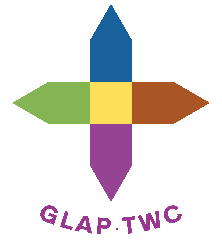 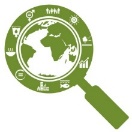 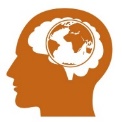 Relationship Building with self and other 








 Horizon Widening                                                                    Life Planning 
 & Connecting to                                                                                & 
 the Globe                                                                                 Commitment





 

   Self Understanding & 
    Personal Development
Self Understanding & Personal Development
Relationship
Building with 
Self & Other
Horizon Widening
& Connecting to the Globe
Life Planning 
& Commitment
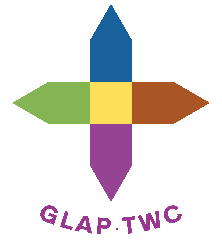 GLAP: LEARNING OUTCOMES
GLAP 2024-25 TRAINING COMPONENTS
Life Engagement Workshop-2
Global Awareness
 in Action
Advancement Camp
GLAP Dinner
Celebration & Wrap up
To listen and to write Life Story
Grounding & Goal Setting
Global issues Outreaching
7
9
With GLAP Champions & TWCGSA @
REGAL HK
3
5
4
6
2
1
Social Awareness
 in Action
8
Life Engagement Workshop-1
High Table
Dinner
Outbound Study Tour
Local Issues Outreaching
Learning & Experiencing
one’s Inner World
(Mid-Project Assessment)
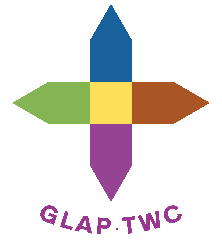 Mentoring Session
Life Reflection and Growth
GLAP Training in AY2022/23 & AY2023/24
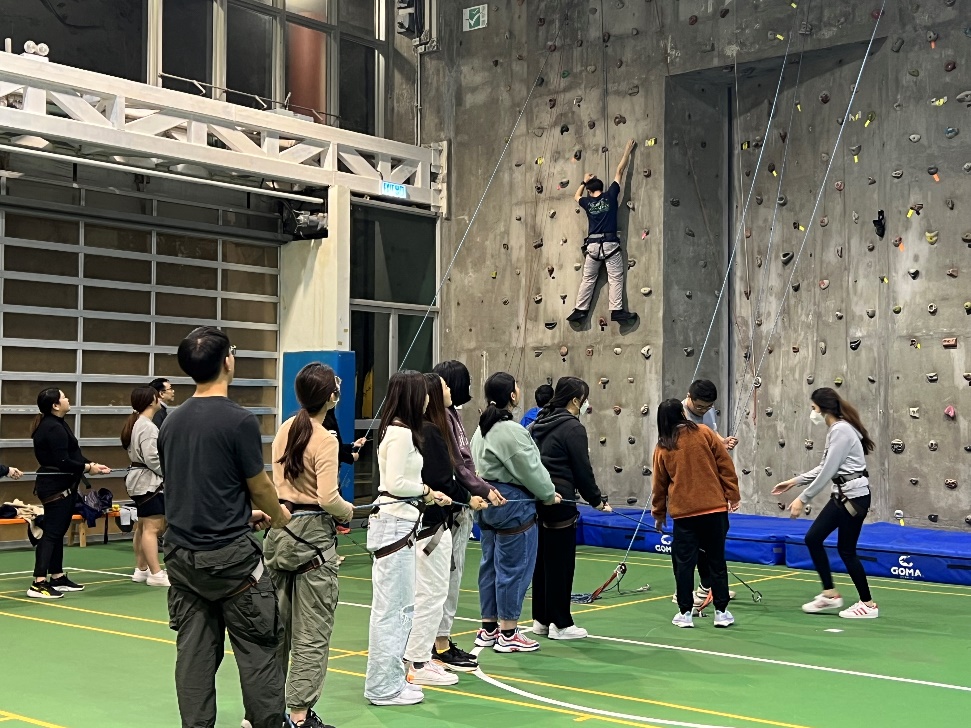 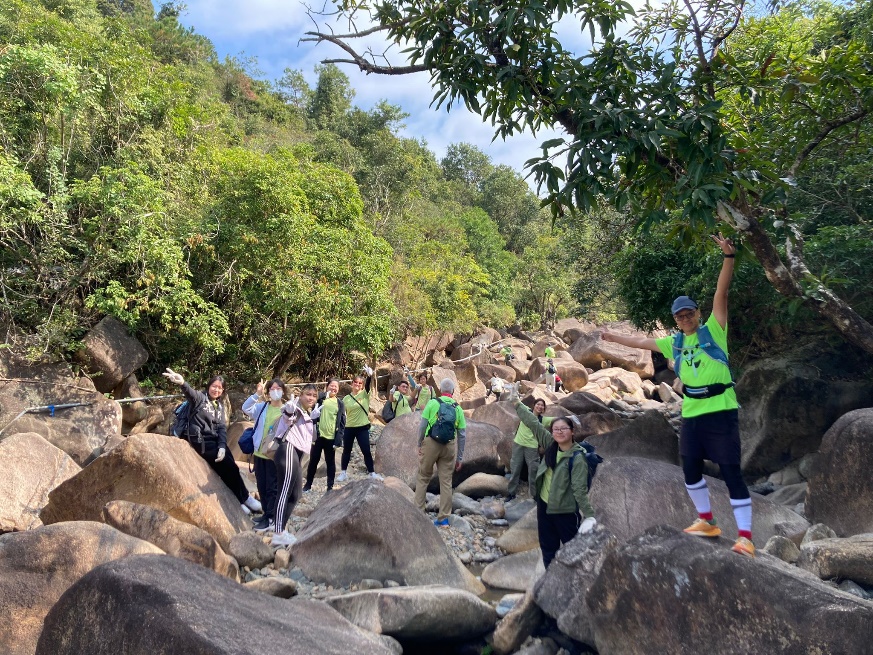 Meet up
Arrangement
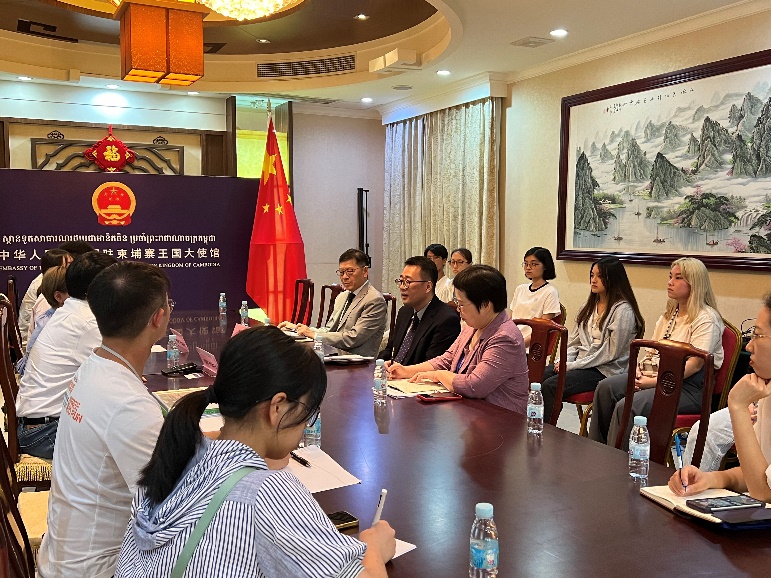 GLAP
 Dinner
Mentor
Tung Wah College 
Global Student Ambassador
Tung Wah College 
Global Student Ambassador
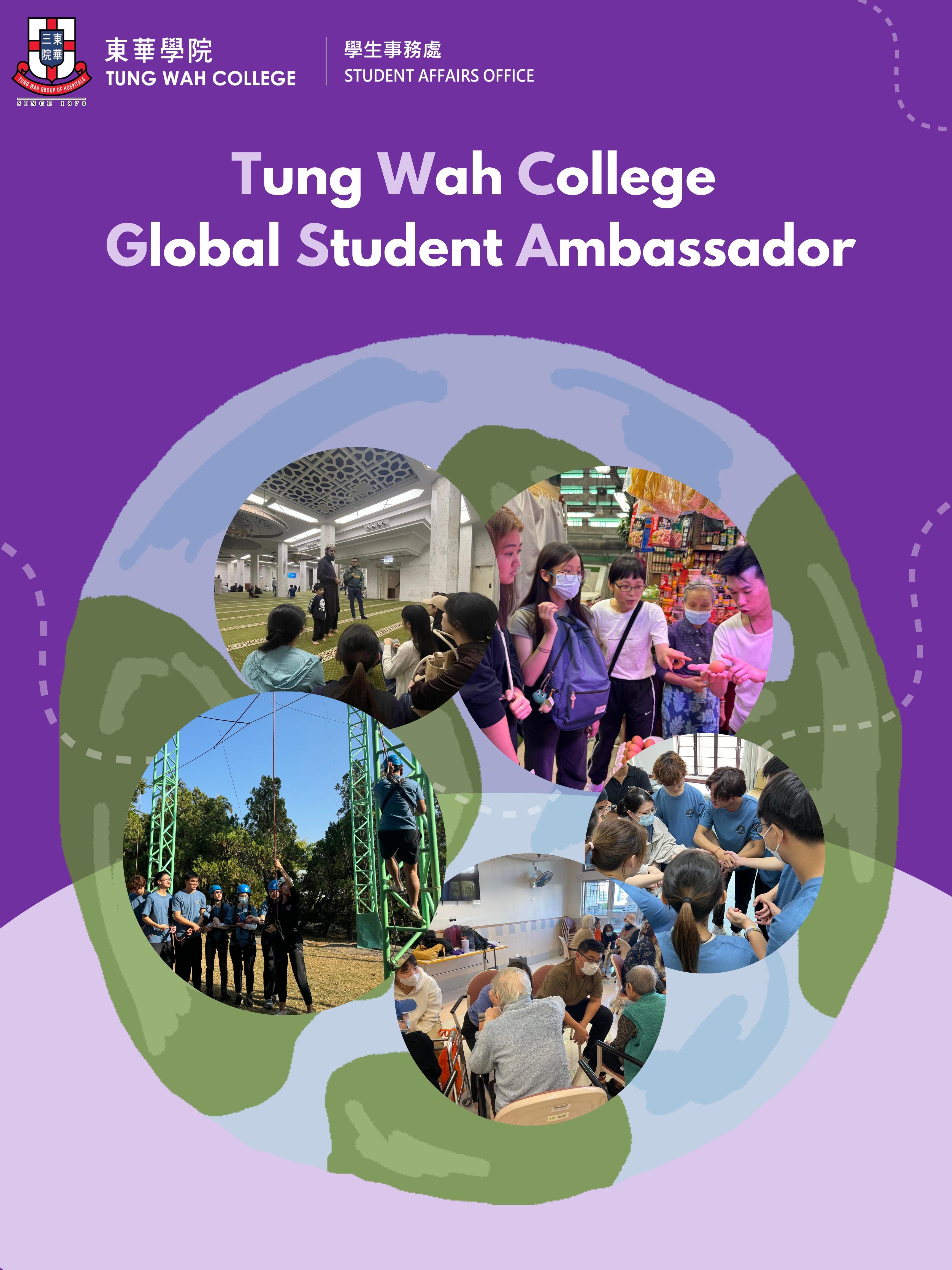 GLAP
TWCGSA
PMP
Tung wah college global student ambassador
objectives
Strengthen the sense of belonging to the College
Nurture a culture of civic engagement
Enhance an atmosphere of widening horizon
Learn to serve and serve to learn as an Ambassador for TWC

eligibility
All full-time students of Tung Wah College are eligible to apply for the programme !
200 Members Already!!
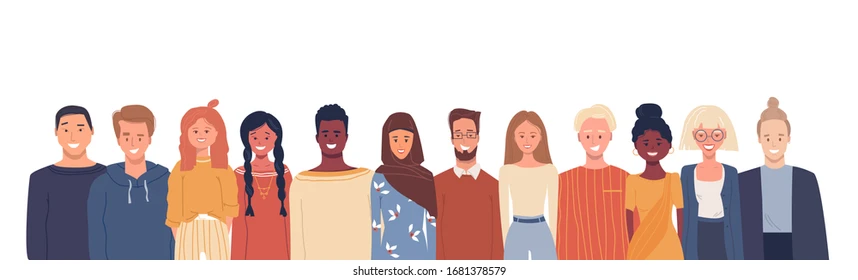 2. TWC GLOBAL STUDENT AMBASSADOR
Becoming an Ambassador
Tung wah college global student ambassador
TWcGSA
Global Awareness Outstanding Award
Honoured 
Ambassador
Student Ambassador
Trainee Ambassador
Tung wah college global student ambassador
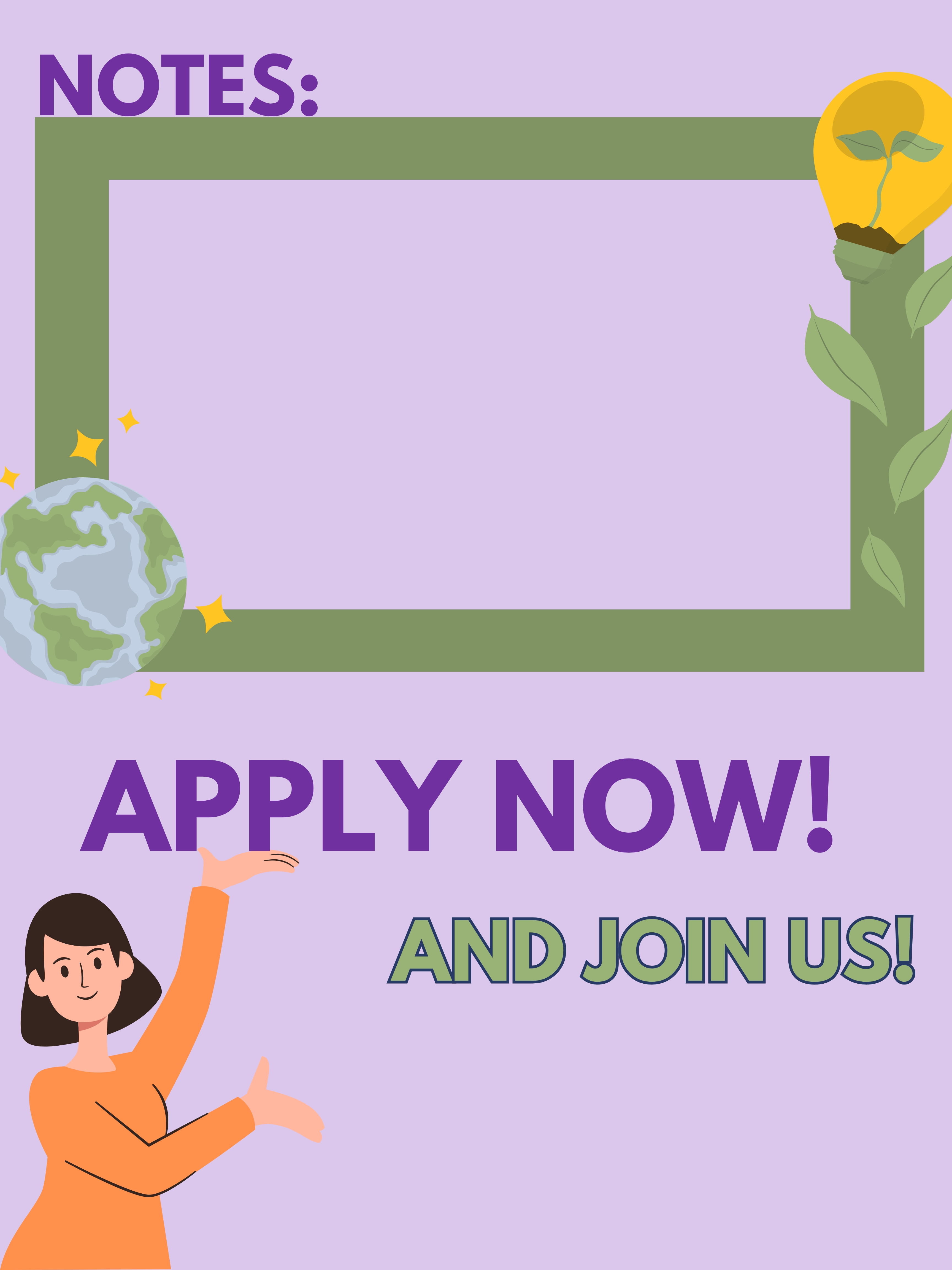 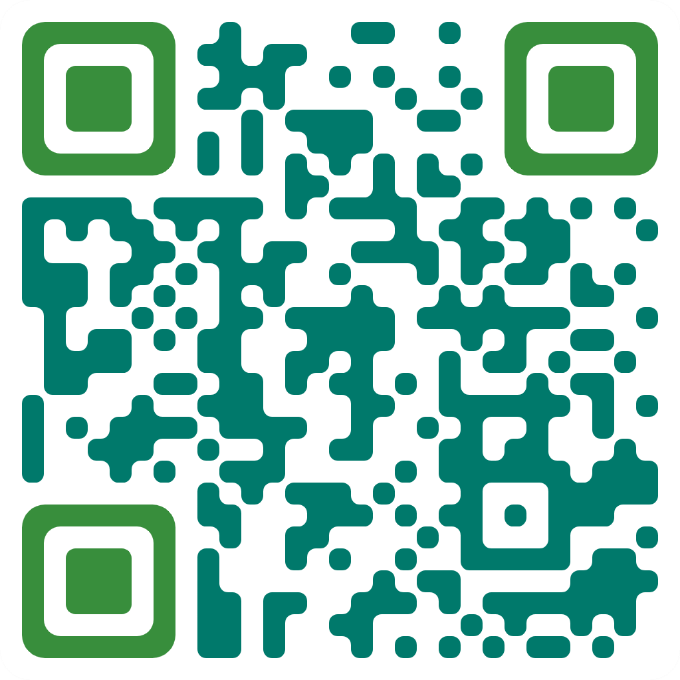 Peer Mentorship Programme 
(Students and Graduates Network)
Peer Mentorship Programme
PMP Advisors
Young Graduates
GLAP
TWCGSA
PMP
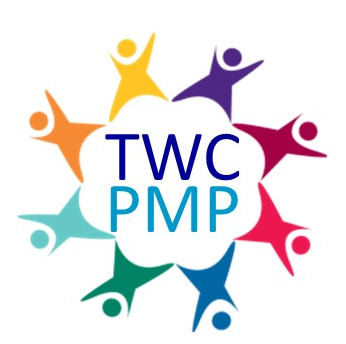 Peer Mentors
Senior Class Students
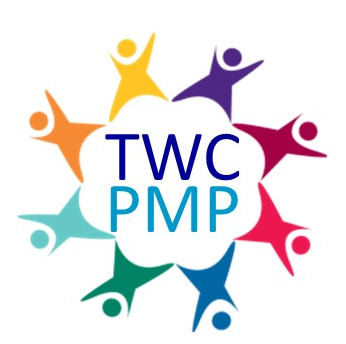 Mentees
New Students
Peer Mentorship Programme
Students and Graduates Network
Mentoring Groups
Student Mentees
Peer Mentors
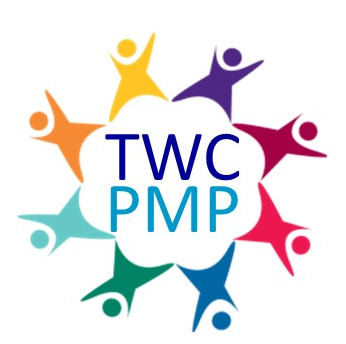 Peer Mentorship Programme
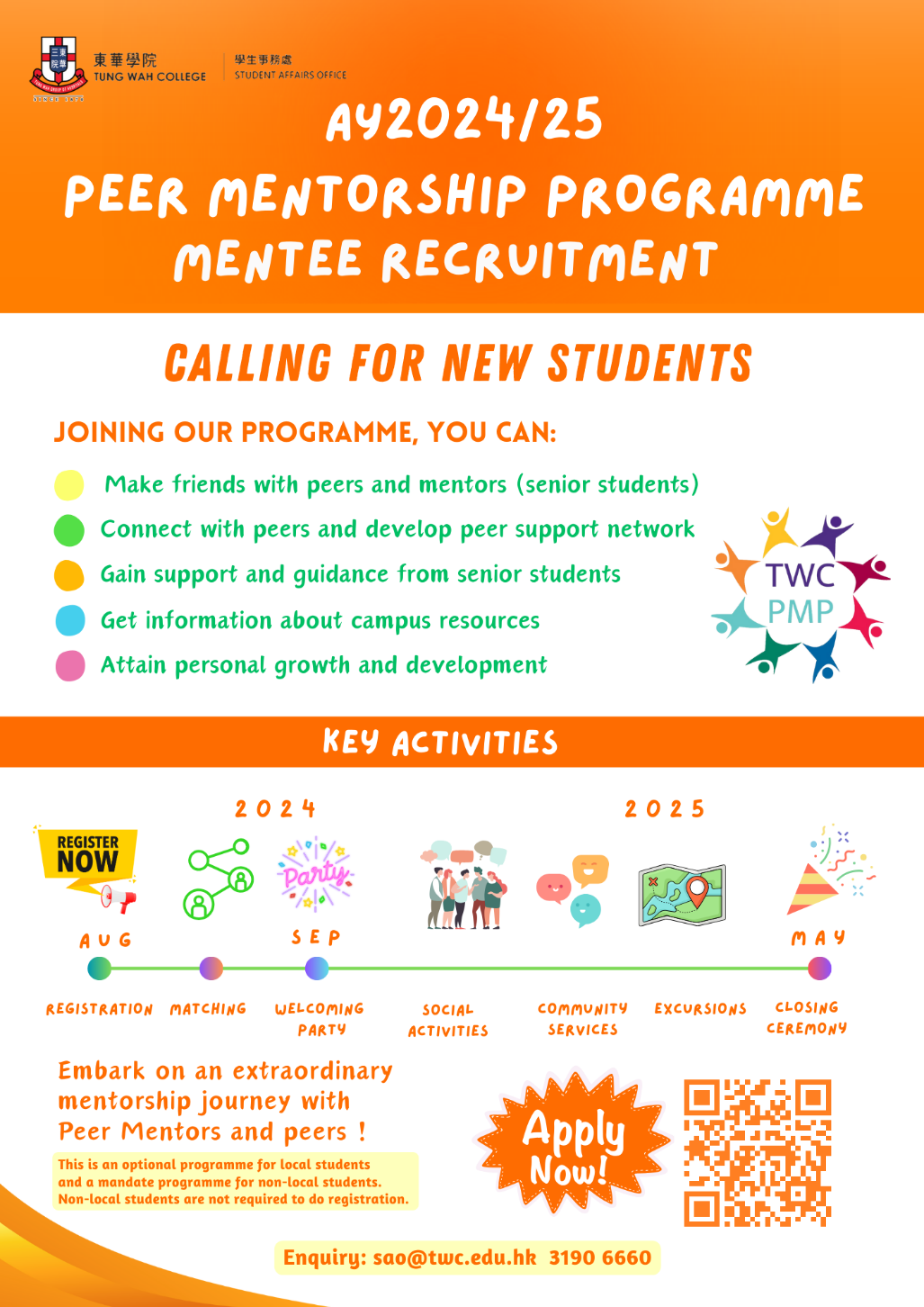 Life Planning Centre
LPCENTRE
LPCENTRE
LPCENTRE
Life Planning Centre Portal
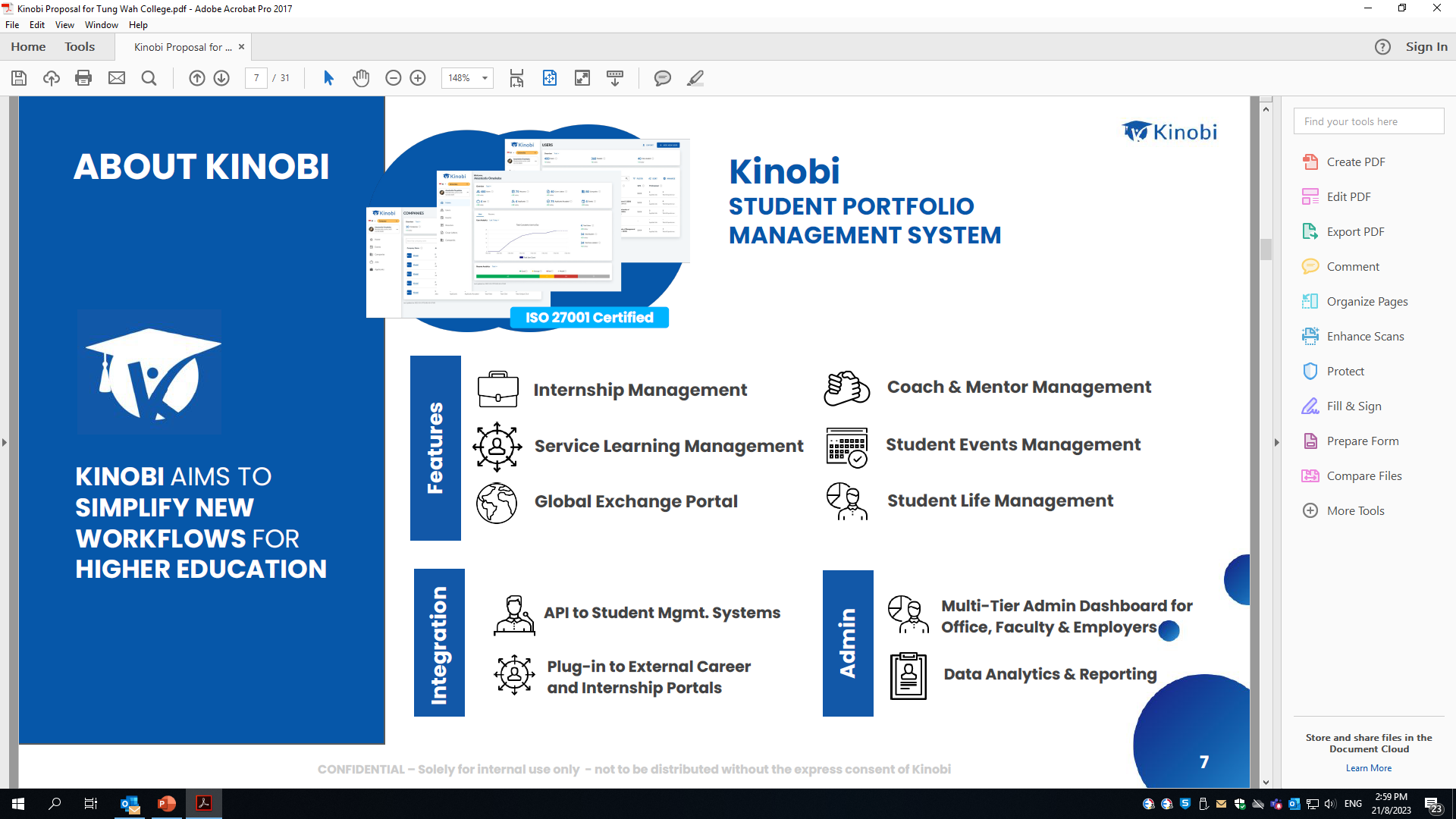 Life Planning Centre Portal
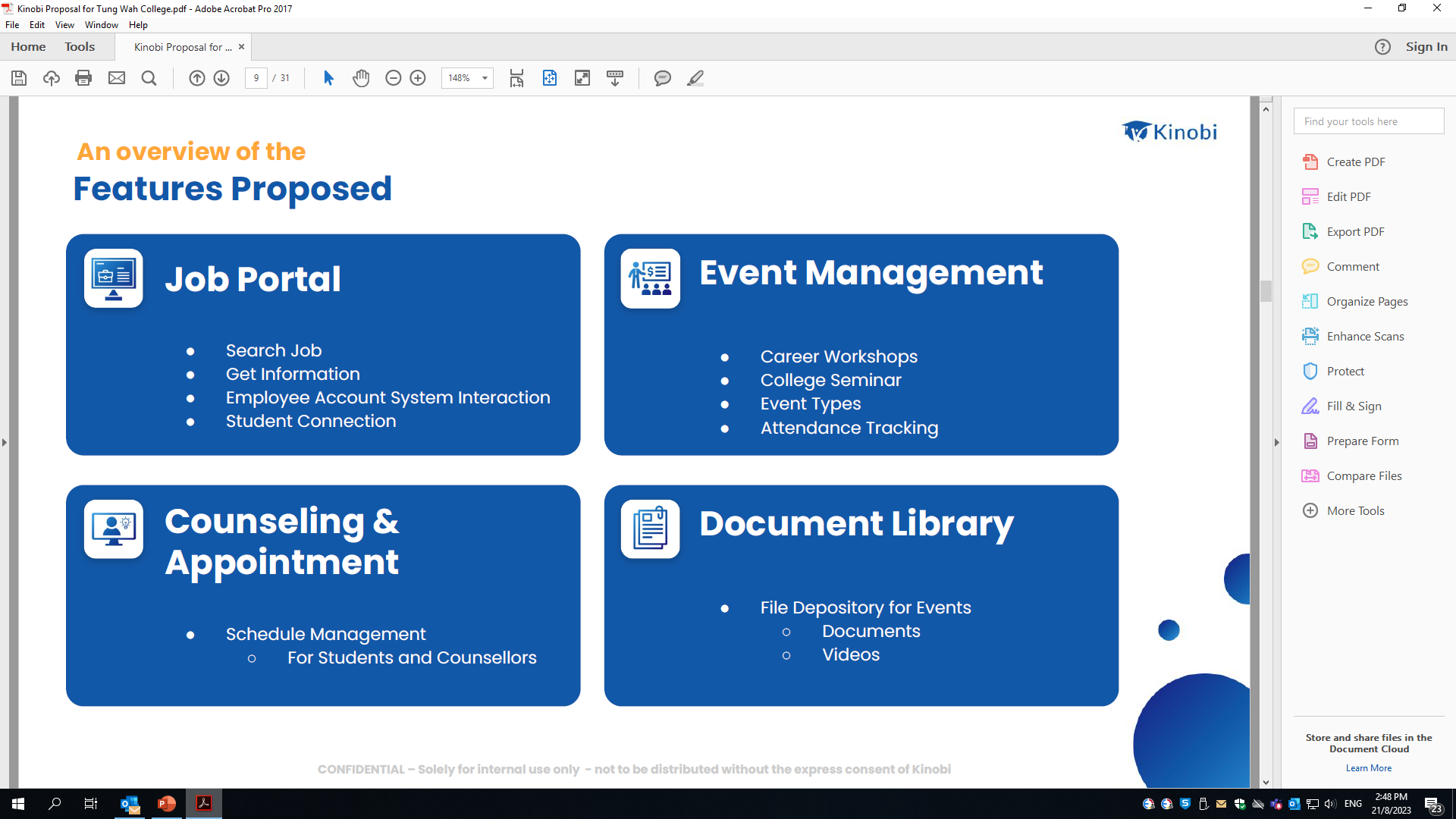 INTERACTION BETWEEN KEY PROGRAMMES
Life Planning Centre
Buddy Up! Programme
College Seminar
SAO Activities 
& Events
Non-Credit Bearing
Graduation Requirements
Non-Credit Bearing
Graduation Requirements
Students are required to complete 3 non-credit bearing graduation requirements administered by SAO and Programme of studies:

 College Seminar

 WILP Internship

 Community Service Programme
Non-Credit Bearing
Graduation Requirements
1. College Seminar
Full-time bachelor’s degree students (including senior year entry students) are required to participate in at least EIGHT College Seminars before graduation.

Notes to senior year entry students:
- Be reminded to register and attend two College Seminars each Semester so as to fulfil the requirement.
Non-Credit Bearing
Graduation Requirements
2. WILP Internship
The Work-Integrated Learning Programme (WILP) Internship involves work-based learning experiences that take place in an organisational context relevant to a student’s programmes of studies, future profession, the development of generic skills that will be valuable to that profession.

Full-time bachelor’s degree students are required to engage in either:

  WILP Internship according to the individual programme 
    requirements, or
  Practicum offered by the academic programme in which the 
    student is enrolled.
Non-Credit Bearing
Graduation Requirements
3. Community Service Programme
To enable students to possess the attributes of being morally and intellectually responsive with social awareness and a caring attitude for needy people, all full-time students have to complete a total of 30 hours of community service to fulfil the graduation requirement with the distribution of community service hours as below:


Recognised College-Based Service Hours note1: 10 hours maximum

Community-Based Service Hours note2: No limit
Non-Credit Bearing
Graduation Requirements
Students are strongly suggested to visit:
https://www.twc.edu.hk/en/Administration_Units/sao/our_service/Non_Credit_Bearing_Graduation_Requirements
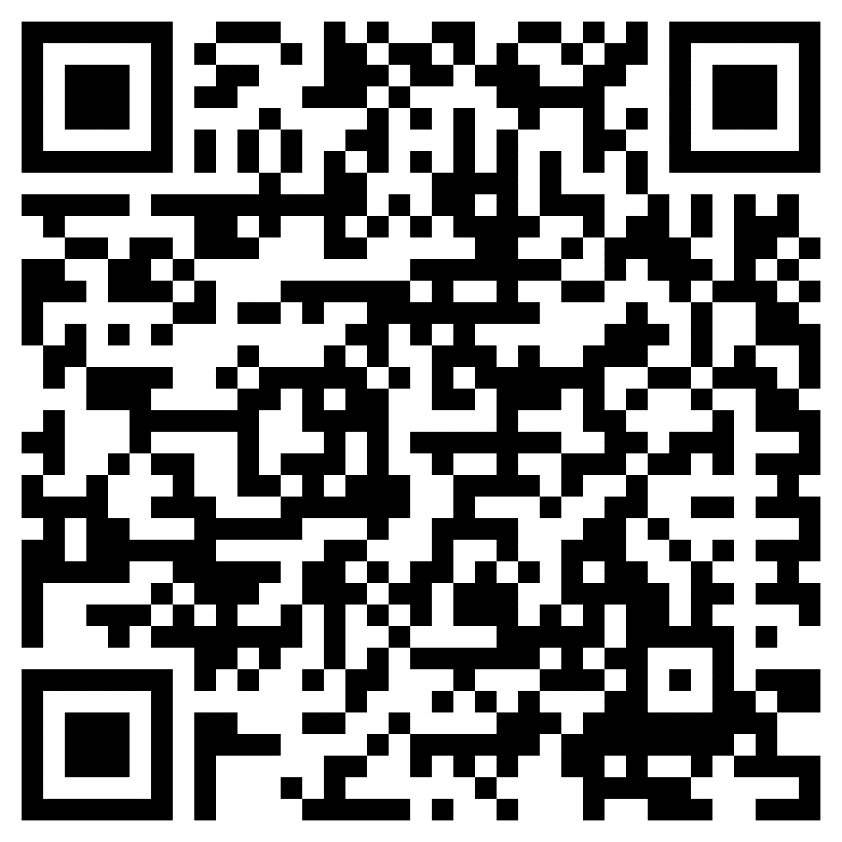 Personal Growth & Counselling Services
Our Counsellors
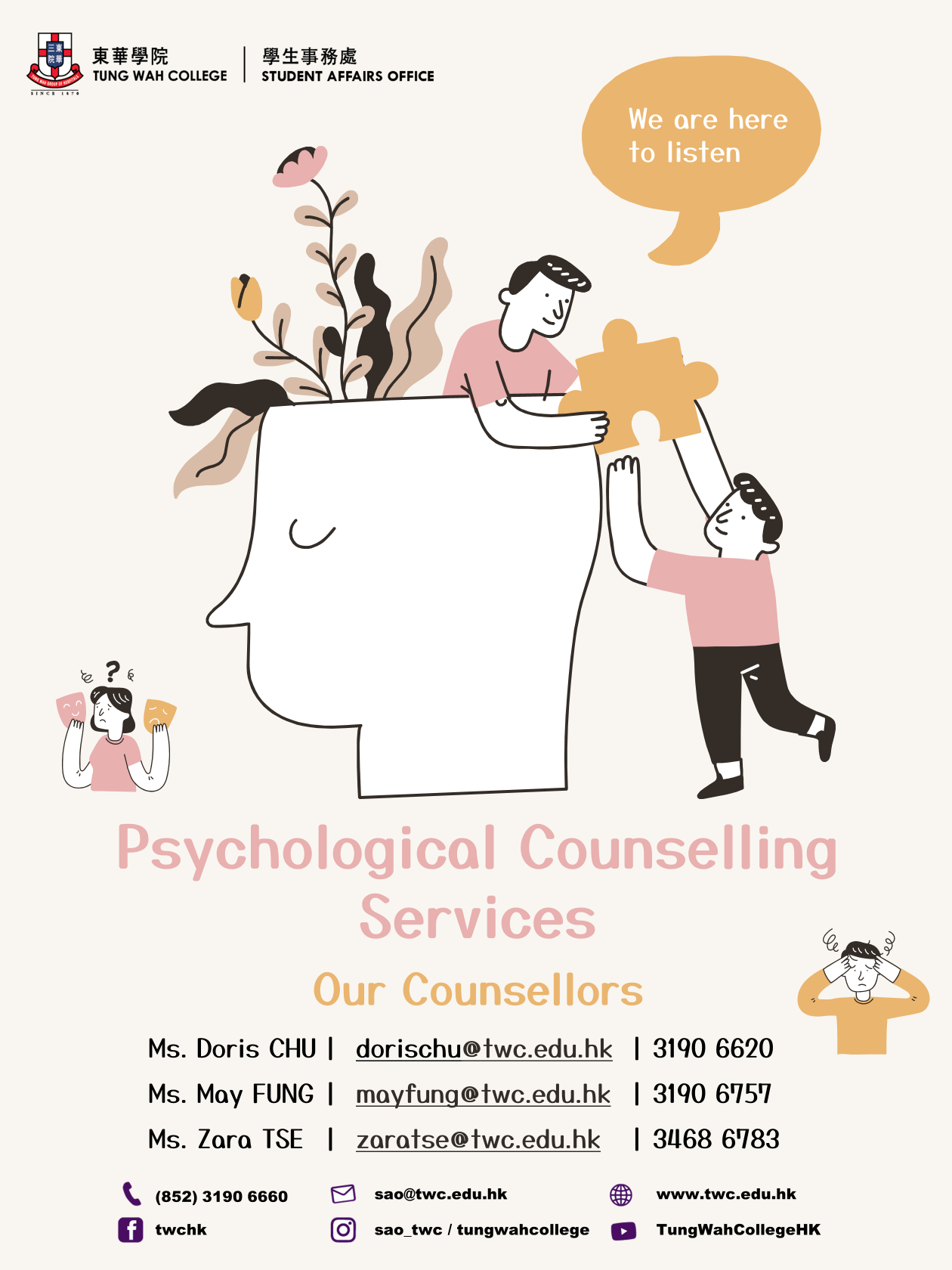 We nurture a student community in meeting the 
Essentiality for, 
the Transformability in and 
Inclusivity of 
our students
We nurture a student community in meeting the essentiality for, the transformability in and inclusivity of our students
Integrative Approach
APPENDIX

TWC Welcoming Day for New Students
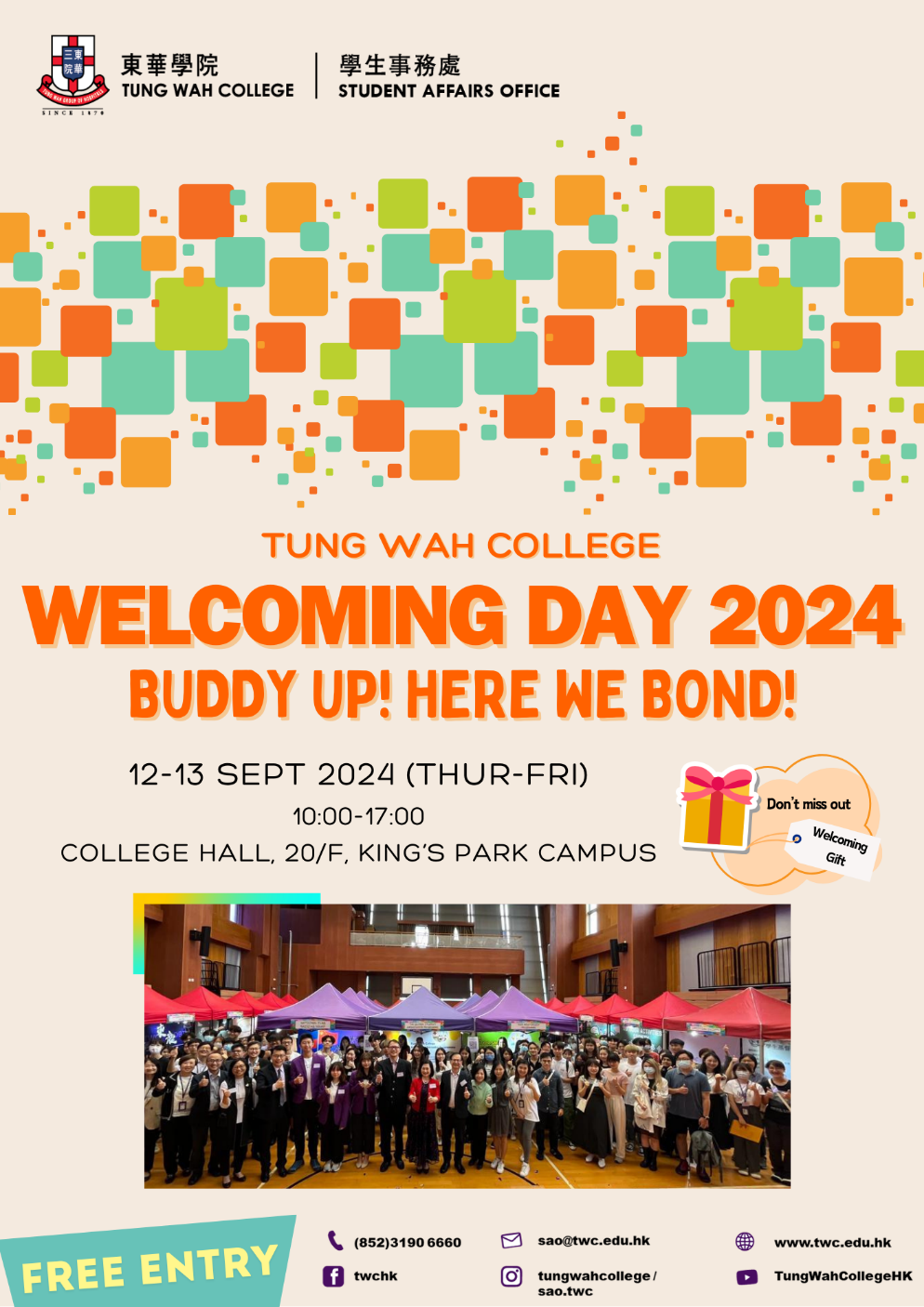 TWC Welcoming Day
 for New Students
End